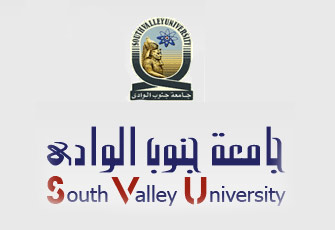 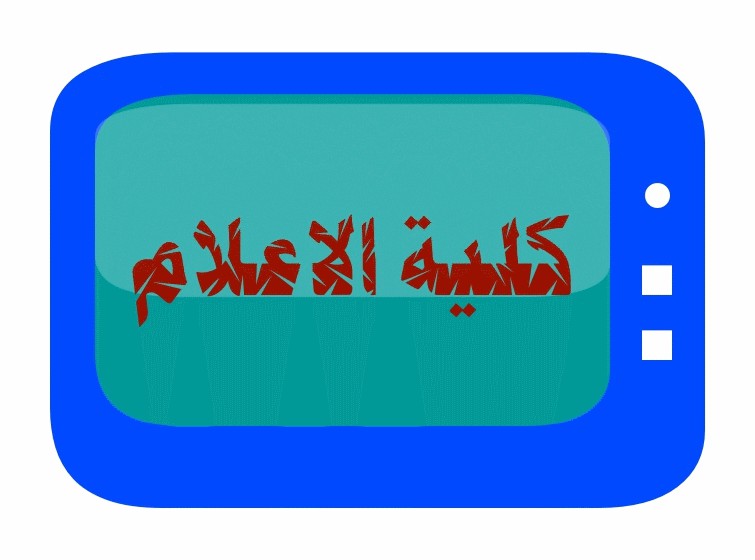 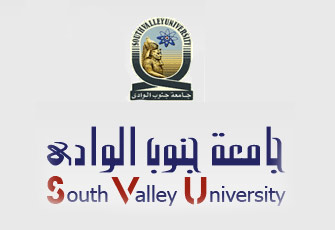 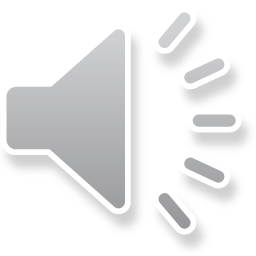 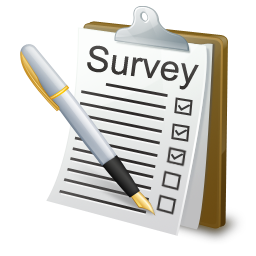 2- طريقة المسح :
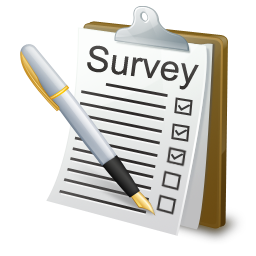 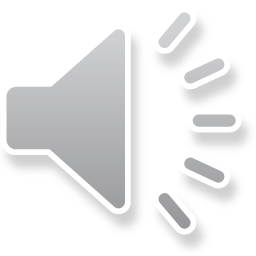 وتستخدم فى الحالات التى تعجــز طريقة الاستفتاء عــن تغطيتها بسبب كثرة الخطوات التى تتبعها مـن تحديد للمشكلة ، وصياغة استمارة الاستفتاء ، وتصمم ومقابلة المستجوبين ، وجمع المعلومـات الميدانية وتبويبها ، وتحليل البيانات لاستخلاص النتائج مما يحتاج إلى كثير من الوقــت والجهــد.
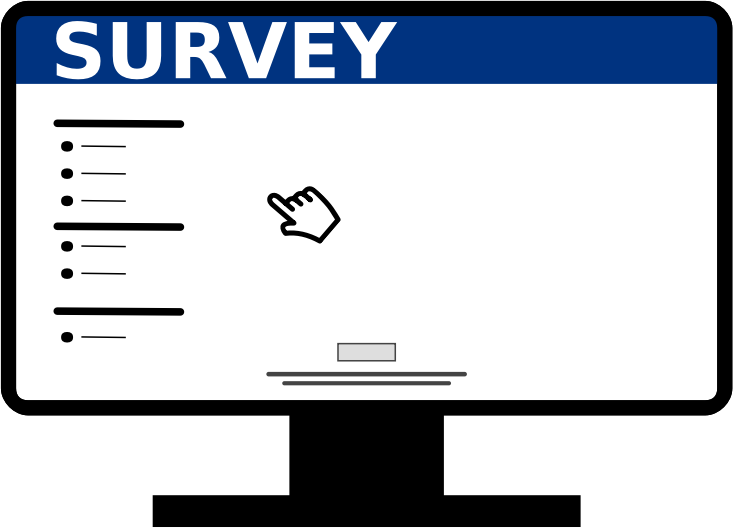 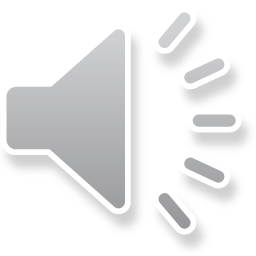 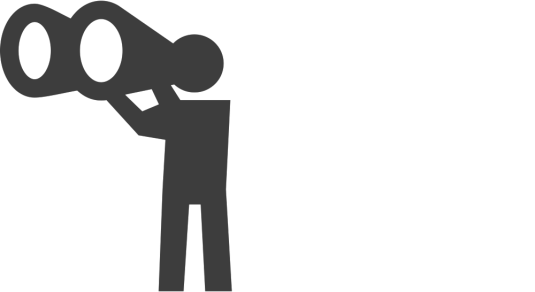 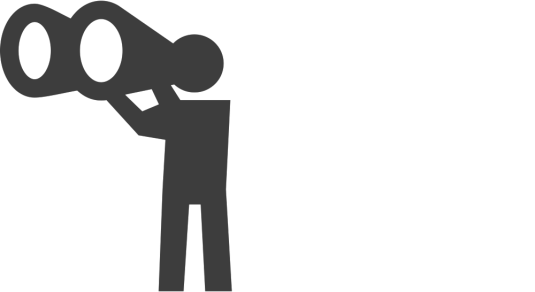 وسيلة الملاحظة :
الملاحظة هى عملية استطلاع غـير مباشرة للرأى 
 وهى أقرب الوسائل إلى الأسلوب العلمى التجريبى وتستخدم هـذه الوسيلة فـى الكثير مـن البحوث الاجتماعيـة والسيكولوجية  
وهى تعتمد علي ملاحظة الانفعالات والتصرفات والحركات والنــبرات للوقـوف علي آراء جمهور الرأى العام حيال المشكلات العامـة  
وهـي تتـم بـالتدويــن السريـع وبالتسجيـل الأميـن للرأى وللأسلـوب الذى يستخـدم فى التعبير عنـه وملابسـاته .
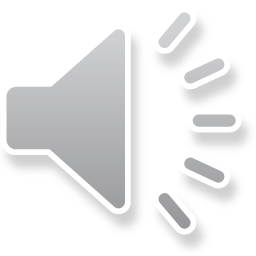 وتستخدم وسيلة الملاحظـة فـى استطلاع الرأى العــام بشأن الموضوعات التـى يمكـن التحدث فيها بصراحـة ومجـاهرة ، ويهتم الملاحــظ بتسجيل الآراء التى يسمعها كاملة. 
وتتولــى جهـة استطلاع الرأى العام فحص هذه الآراء وتبويبها واستخلاص نتائجـها. 
ولا يجـب أن يكون التسجـيل فى وقت بعـيد عن وقــت إجـراء الملاحظـة  
وتختلف الملاحظـة عــن الاستفتاء فـى اهتمام الملاحـظ بتسجيل الرأى كله والطريقة التى تم التعبير بها عن هـذا الرأى وملابسـاته بينما يهتـم الباحــث أساسا فـى الاستفتاء بالنسبة المئوية للمؤيديـن والمعارضين فى حدود العينـة التى يجرى عليها الاستفتاء.
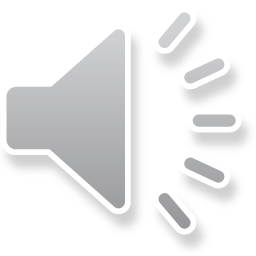 ويقـوم الملاحظون باستطلاع الرأى من خلال تسلـلهم داخــل التجمعــات فـى النـوادى والمقـاهى والمساجـد والكنائس ودور السـينـما والمســرح والمكتبات العامة , وهـم عــادة يسجـلون الآراء دون أن ينسـبـوها إلى أصحابها لأنه ليس من المهم معرفة صاحب الرأى بل المهم هو تسجيل الرأى نفسه .
ويتوقف نجاح الملاحظة على حسن اختيار الملاحظيـن وتدريبـهم وضـرورة اتصافهم بالذكــاء والمرونة العـقـليــة والإلمام  بخطـة البحث وفـروضه وأدواته ، وهم غــالبا قادمون من داخل الفئات التي يقومون باجراء البحث عنهم حتى يسهل عليهم القيام بعملهم .
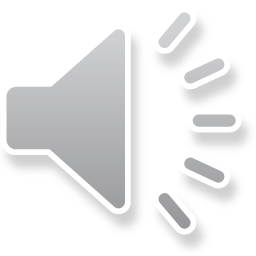 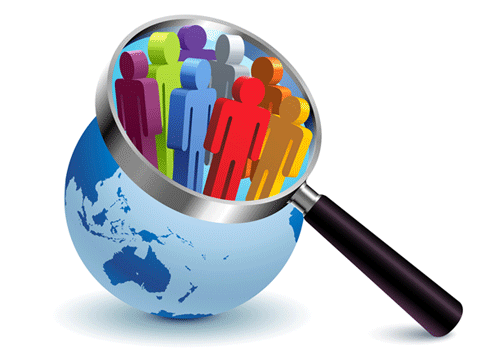 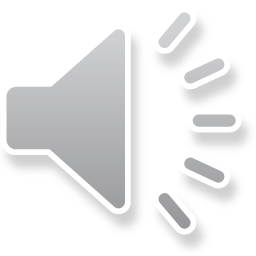 2- وسيلة المقابلة :
تستخدم هذه الوسيلة فى جمع المعلومات فى بحوث الرأى العام وفى الدعاية والعلاقات الصناعية والعلاقات العامة والتسويق .
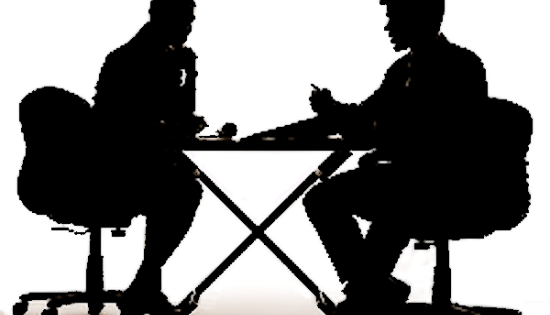 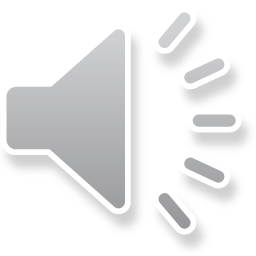 وقد شهد فن المقابلة تطورات كبيرة اقترنت بتطور حركة القياس السيكولوجى واهتمامها بالتقـنـيـن حتى أصبحت أداة موضوعــيـة يمكن تصنيــف المواد التى تجمع من خلالها ومعالجتها .
وهذه الوسيلة فى مجال قياس الرأى العـام تعنى الإتصال وجها لوجه بيـن القائم بالمقابلة وبين الشخص أو الأشخاص المطلوب معرفة آرائهم وعن طريق هذا الإتصال يقوم الباحث بالحصول على المعلومات المطلوبة حول المشكلات أو القضايا التى يهتم بـها الرأى الـعام  .
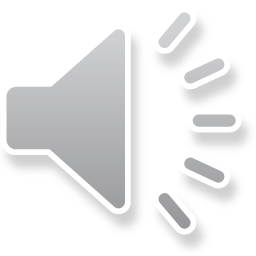 ويتعين خلال المقابلة مراعاة المبادئ التالية :
1- لابد للمقــابل فــى بدايـة المقابلـة أن يبـــذل أقصــى ما بوســعه مـن جـهـد لكســب ثقـة المستـجوب ، ومن وسائل ذلك ان يسهل المقابل حديثه بالكلام فــى أحد الموضوعات التى تهم المستجوب وتمـس حياته مسا مباشرا
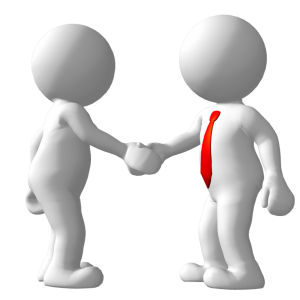 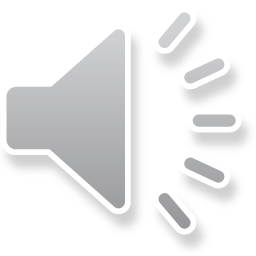 كما يجب عليـه أن يصغى لحديث المستجوب اذا تكلم وأن يظهر الاهتمام بما يقــول، وعلى المقـابل كذلك أى يبــدأ فى توجيه أسئلة إلى المستجوب قبل أن يحـس بأنه قد كسب ثقته بالفعل 
ولابد للمقابل أيضاً أن يكون واسع الأفق بحيث يـتـوقع أن يكون هناك تفاوت فى درجة الاستعداد للإجابــة عنـد الأفراد وفقا لطبيعة مجتمعهم ولدرجة وحجم ثقافتهم  .
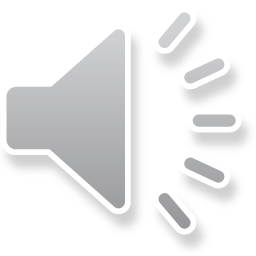 2- على المقابــل أن يكــون على قدر عال من الفصاحـة وسعـة الأفــق بحــيـث يـلـقـى بأسئـلـته بطريقة يســهل فهمها واستيعابها مـن المستجوب وأن يوجه الأسئلة بطـريقة تشـجع المستجوب على التعبير عـن آرائه بحرية تامة وأن يدلـى ببيـانات وفـيرة متكامـلة
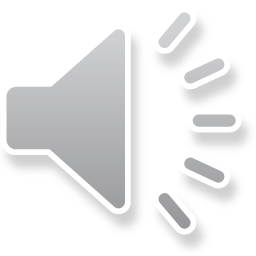 ويقتضى هذا مــن المقابل أن يكون واسع الصدر، وأن يتوخى البساطة فــى أسـئلته مهما كان المستجوب مثقفا  ومهما كــان المستجوب أيضاً قليـل الحظ من التعليــم 

 وعلى القائم بـالبحث ألا يفترض بحال مـن الأحوال أن ارتفاع مستوى المعيشة بين الأفراد الذيـن يوجه لهم أسئلتـه لابد أن يسيـر فى خط مواز لمستوى ثقـافتـهم .
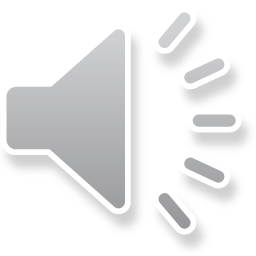 3- يجب أن يتجنب المقـابـل الأسئــلة التــى تكــون الإجابــة عليـها مقتضبـــة (بنعــم -لا) لان ذلـك يحــول بطبيعــة الحــال دون الاسترسـال فـى الحديث والكشف عــن الاتجاهـــات الدفينــة أوالكامنة التى تتعلــق بالموضوعات الحساسة
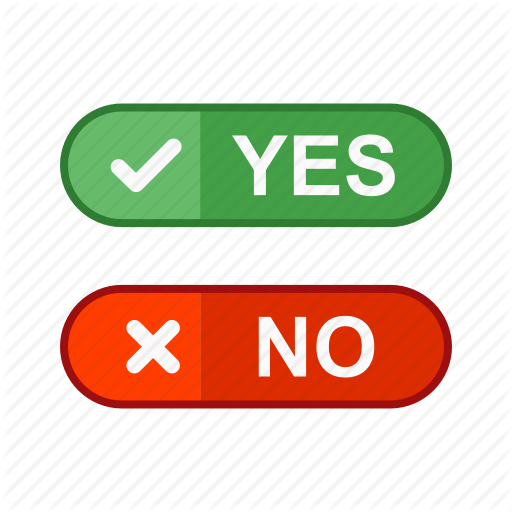 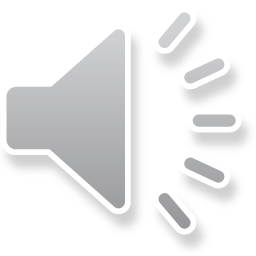 وعلى المقابل أيضاً أن يدير دفـة الحديث بذكاء ولباقـة  بحيث يضمن ألا يتفرع الحديث إلى استطرادات وجانبيــات  
فإذا حدث مثل ذلك , فإن عليه أن يعيد الحديث إلى مجــراه الأصلـى بذكاء وعندما يحس أن المقابلة قـد اســتنفذت أغراضــها ، فعليه أن يتحــاشي إنهـاء المقابلة بصــورة فجائـية بـل عليـه أن يمهد لذلك بذكـاء ولطف .
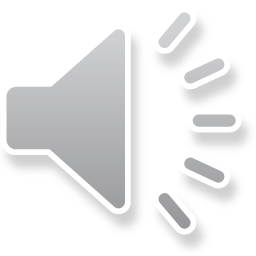 4- يجــب أن تأخذ المقابلة وقتها المفروض مـع تهيئـة المكــان والظروف الملائمة  
وأن يتقبل أية وجهـة نظر أو آراء مهمة كـانت مخالفـة لآرائه ومعتقداتـه  
وألا يظهر أيـة إشـــارات أو إيحاءات تكشف عن وجهة نظره  
وأن يــدرك أن بعـض الأفرد  يحبون الإدلاء بآراء تتفق مـع الآراء العامـة الشائعة حتـى لا يتهموا بالشذوذ والخروج عن المألـوف .
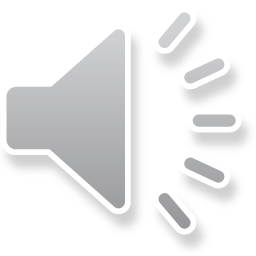 ه- على المقابل أن يحرص على ألا يكرر المقابلة مـع أشخاص معينين أكثر من مرتيــن فـى السنة الواحدة لأنه عندئذٍ يكـون عارفا بالاتجاهات العامـة والخاصة لهؤلاء الاشخاص , الأمر الذى يجعل العينة متحيزة .

6- يجب على المقابل أن يعطى المستجوب الوقـت الكافي للتفكير والإجابــة وان يكــون مدركا لحالتــه النفسية والاجتماعيــة والاقتصادية .
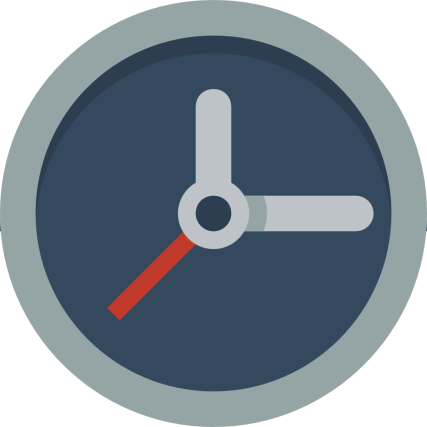 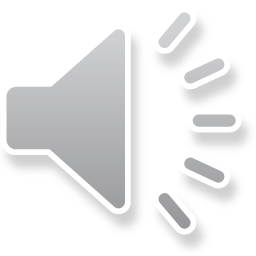 وجدير بالذكر أن مـن أهم مميزات وسيلة المقابلة 

أنها مرنـة وتتيـح فرصـة الملاحظـة 
 السيطرة على البحـث 
 الحصول علــى إجابات أكثر دقــة 
كما أنها تتيح التعـمــق فـى دراسة  
    بعـض الحـالات الفردية وخاصة 
     الأفراد المهمين وقادة الــرأى
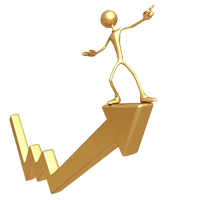 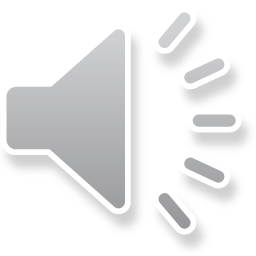 إلا أن من أهم عيوبها 

أنها تحتاج إلى وقـت وجـهد ومـال 
ولا تصلح إلا للقياس الضيق النطـاق  
كما أنها عرضـة للذاتيـة 
وقد يكون من الصعب مقابلة بعض افراد الجمهور
 كما قــد تسبب أيضاً بعض الصعوبات فى التحليل الإحصائى للبيانات .
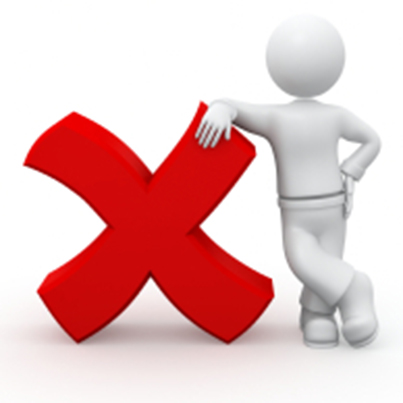 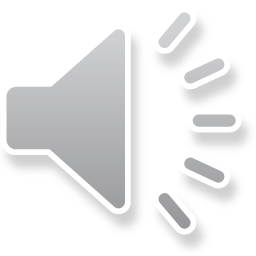 و أخيراً نرى أن طريقة المسح من خلال الملاحظــة والمقابلة  تعتبر من أنسب طرق قياس الرأى العام 

لا سيما بين الشعوب النامية الفقيرة التى تزداد فيها نسبة الجهل والافتقار للوعي السياسى
 والتى يزداد لدى أفرادها أيضاً نسبة الشك في كل ماله طابع رسمى أو شبه رسمى 
 وكذلك فى الدول التى مازالت أجهزة الاعلام بها متخلفة ولا يوجد بها وسائل إتصال جماهيرى متقدمة.
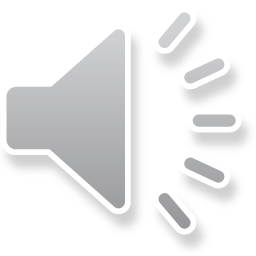 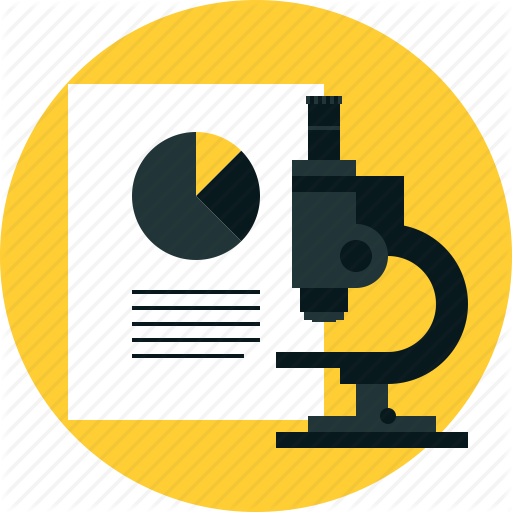 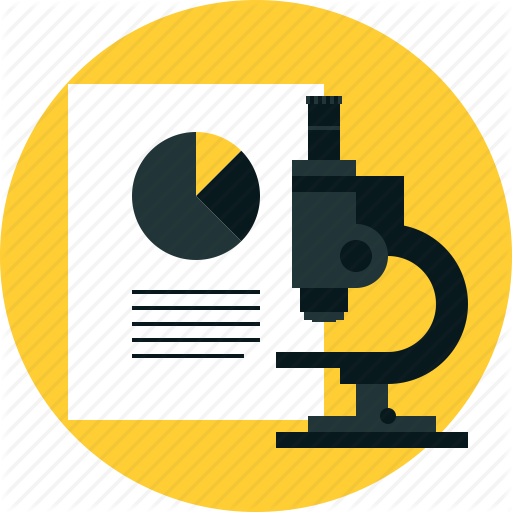 3ـ طريقة تحليل المضمون
تقوم هذه الطريقة علـى تحليل الاتجاهات التى تنطـوى عليها المواد الإعلامية  سواء فى الصحف أو الإذاعـة والتليفزيون والكتب والنشرات فيما يتعلق بموضوع معين خلال فترة زمنية معينة .
وترجع أهمية هذه الطريقة فى نظر رجال الإعلام  إلى أنها تساعد دائما فى التعرف على اتجاهات الرأى العام العـالمى أو الـرأى فى دولـة معينة تجـاه مسـألة تتعلـق بدولة أخرى .
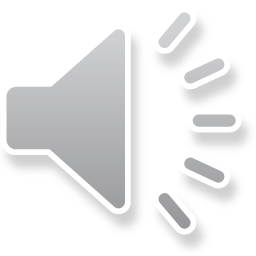 كمـا أنها تستخدم للتعرف على الاتجاهات والمفاهيم والمبادئ التى تستقر فـى مجتمـع معــين والتى تكون أساسـا أو تصلـح أن تكــون أسـاسـا لسـياســتها الداخلية أو الخارجية. وكذلك تستخدم فـى التعرف علـى مختلف الاتجاهات السياسية السائدة فى دولة ما .
ومن الواضح أن الرأى العام فـى دولة غـير الدولـة التى تنتمى إليها الجهـة الراغبة فـى إجـراء الاستطلاع لا يمكـن التعرف عليه بطريقة الاستفتاء أو طريقة المسح . أما وسائل الإعلام فمن الميســور الحصول عليها والتعرف على مضمونها وتحليله للكشف عما ينطوى عليه من اتجاهات .
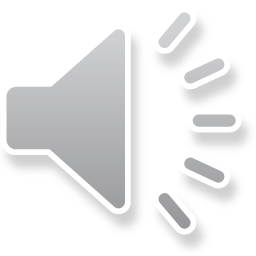 ويجب على الباحث عند استخدام طريقة تحليل المضمون ، عمل حساب مضمون ومحتوى المادة الإعلامية ، ودرجة انتشار الوسيلـه الإعلامية أو درجة شدة تأثيرها ونفوذها ، ومكان ومستوى بروز المادة فى الوسيلة الاعلامية .
وأخيرا، وبصرف النظر عن نـوع الطرق والأدوات المستخدمة فى بحوث الرأى العام , فإنها تنتهى إلى جمع معــلومات منتـظمة حــول موضــوع أو رأى أو قضيـة تهـم الجماهير ثم تجــرى عليـها بقيــة خطوات البحـث العلمى مـن تصنيف لهذه المعلومـات وعرضـها وتحليلها بطريقة منطقية لتفسير مضمونها.
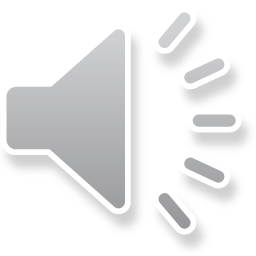